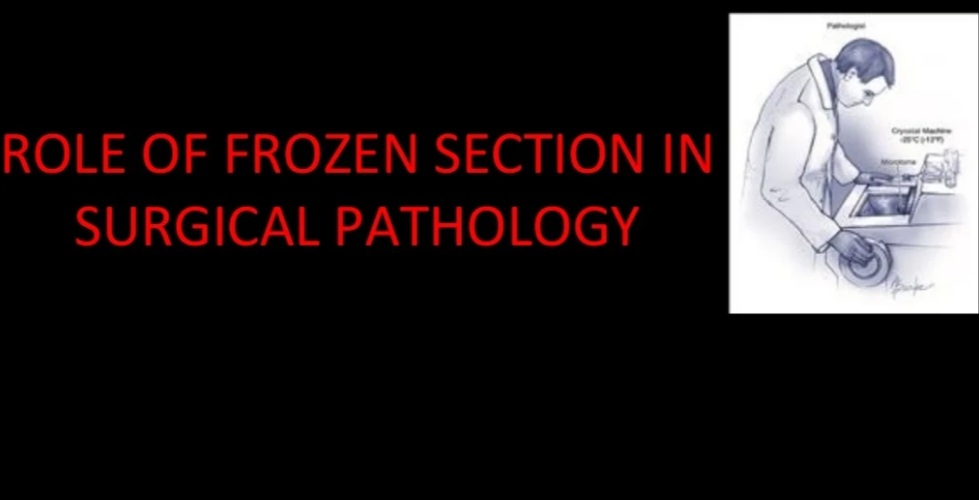 Cryostat
Sectioning (done in cryostat)Once it froze,the tissue part is place onto a ‘chuck’ and fix it at chuck holder, to do 4 sections at 4 micron thickness.1)                                                          2)                                                            3)                                                         4)
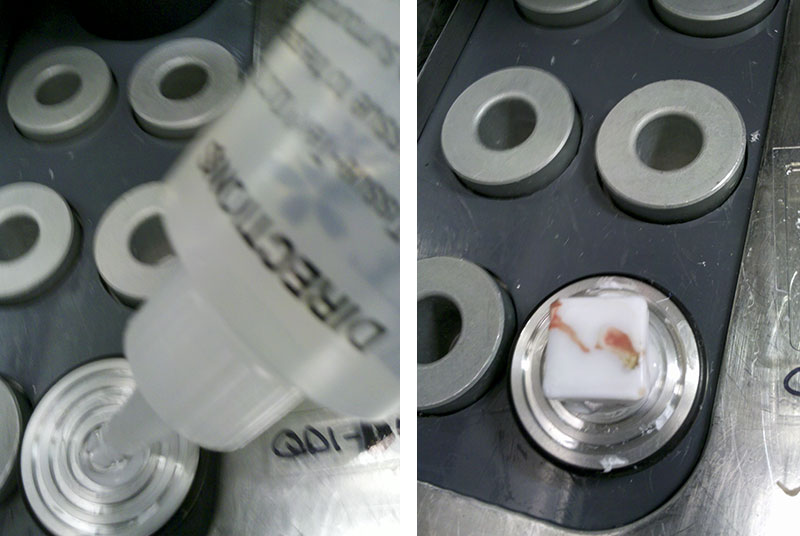 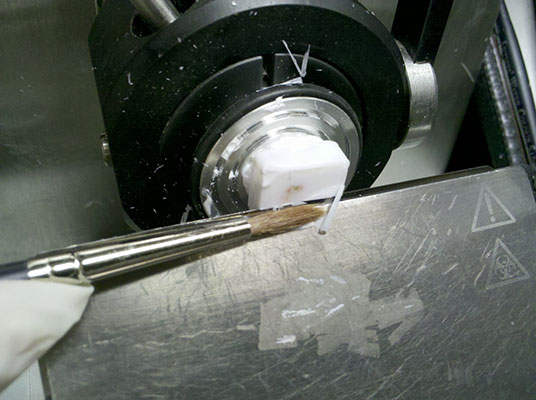